Проект: «Моя Россия»
Актуальность проекта
Воспитание любви к Родине, к своему Отечеству - задача чрезвычайно сложная, особенно когда речь идет о детях дошкольного возраста.
     Дошкольный возраст как период становления личности имеет свои потенциальные возможности для формирования высших нравственных чувств. В этот период ребенок приобретает первые знания об окружающей жизни, формируется определенные отношения к близким людям, вырабатываются навыки и привычки правильного поведения, понимание « что такое хорошо и что такое плохо». Все это ребенок активно впитывает в возрасте до шести лет и, этим, он будет пользоваться всю свою сознательную жизнь!
     Именно поэтому вопросы гражданского воспитания в дошкольном детстве имеют особую значимость и определяют актуальность этой проблемы.
     У ребенка, от того, что он слышит – видит, постепенно складывается отношение к миру, окружающим. С учетом того, что информационный поток насыщен негативом, у ребенка формируется искаженные представления и отношения к происходящим событиям, окружающим людям, социуму.
Характеристика проекта
Вид проекта: познавательный. 

    Продолжительность: краткосрочный.

    Участники проекта: дети, воспитатели. 

    Методы и технологии реализации проекта: метод проекта; познавательные занятия и дидактические игры, беседы с детьми.
Цель проекта: воспитание чувства патриотизма и уважения к Российскому государству.

Задачи:
Познакомить с праздником «День России»
Расширить и систематизировать знания детей о России, о её символике (герб, флаг, гимн).
Познакомить детей с разными народами, населяющими Россию. Побуждать детей уважительно относиться к культуре разных народов.
Формировать у детей уважительное отношение к своей стране.
Воспитывать чувство любви и гордости за свою Родину, за своих земляков.
Воспитывать гражданско-патриотические чувства.
Чтение стихотворений про Россию.
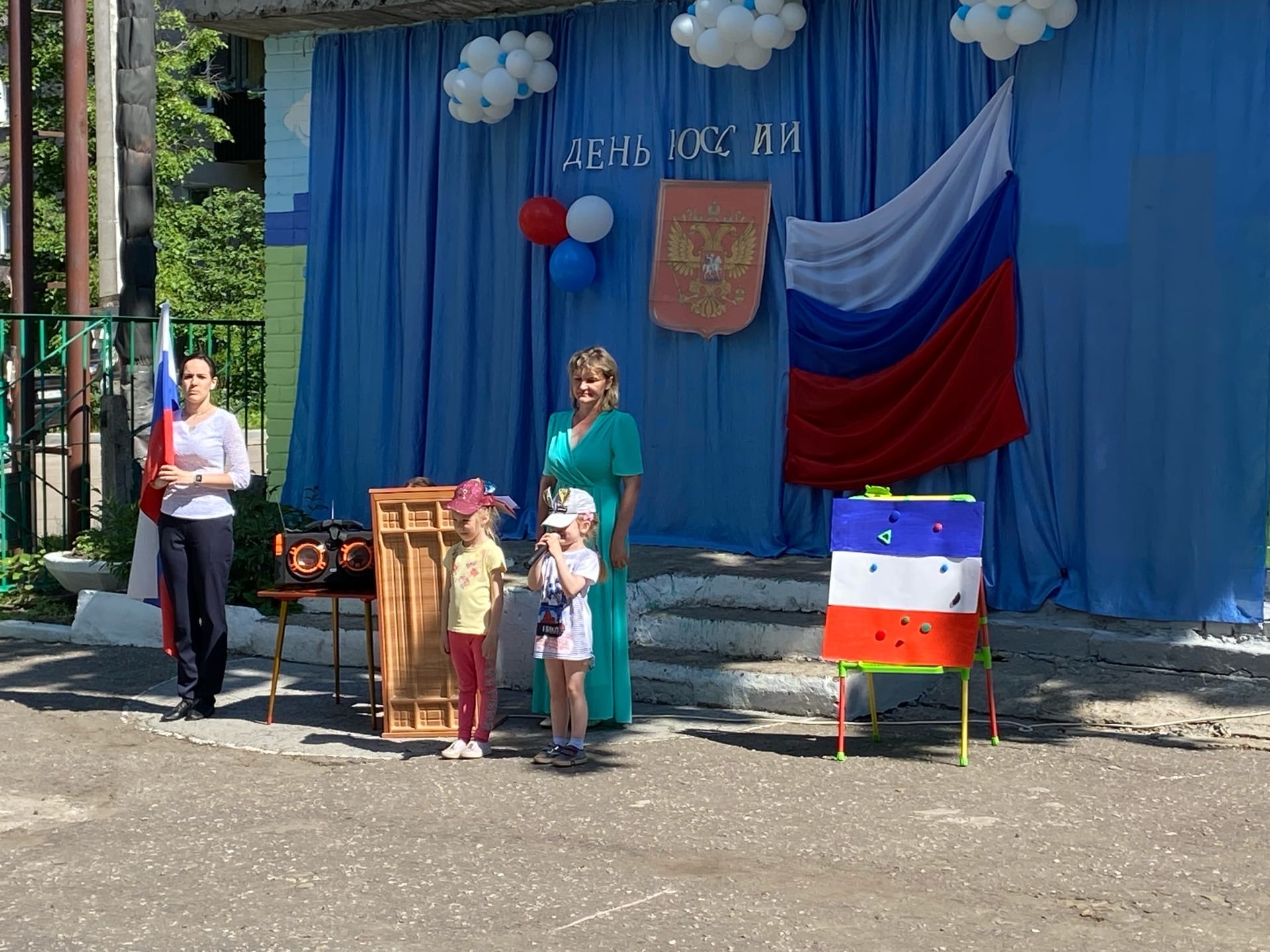 Выставка рисунков к дню России.
Проводились дидактические игры
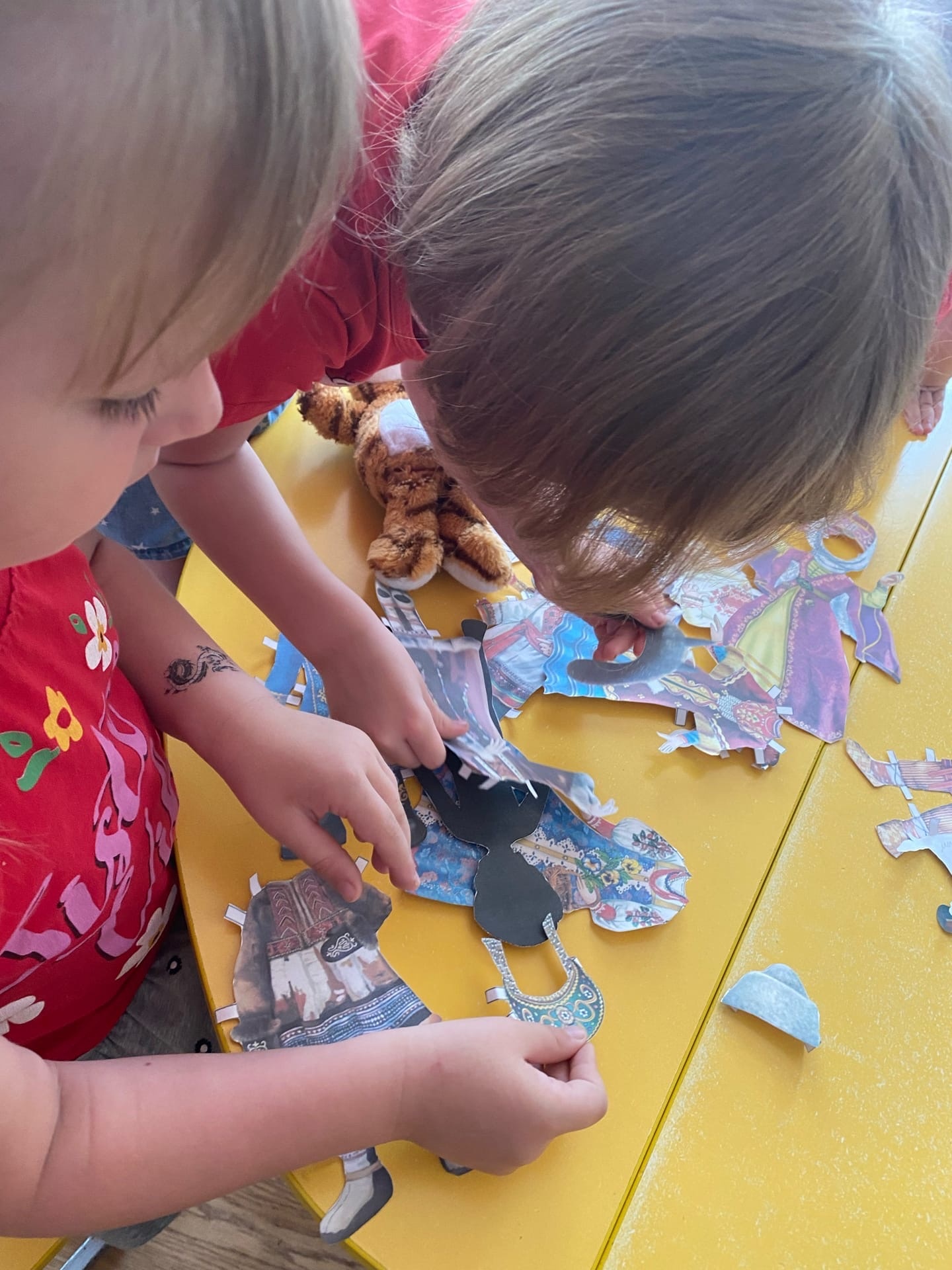 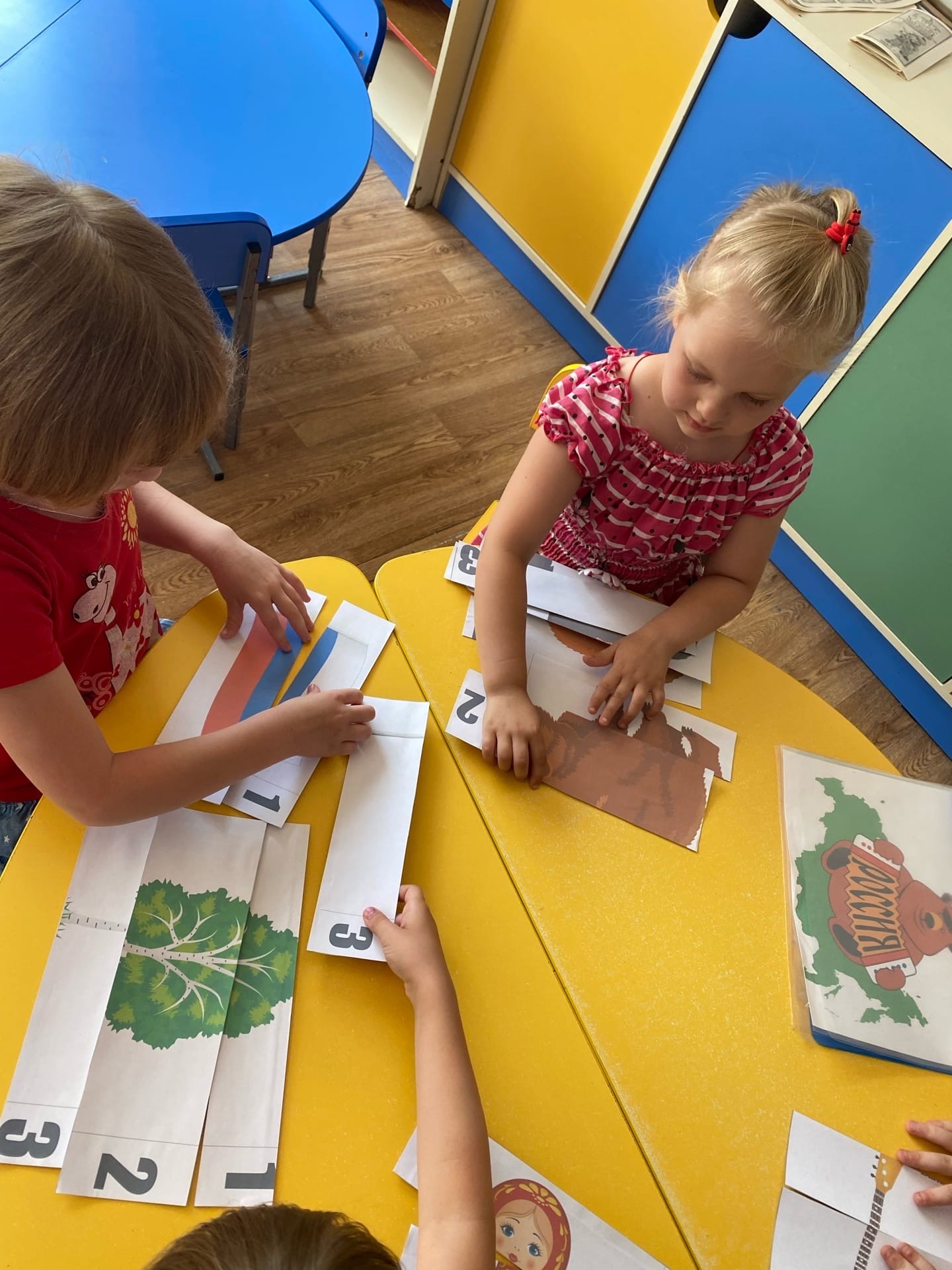 Рассматривали фотографии, иллюстрации, картиноки, тематические альбомыпо данной теме.
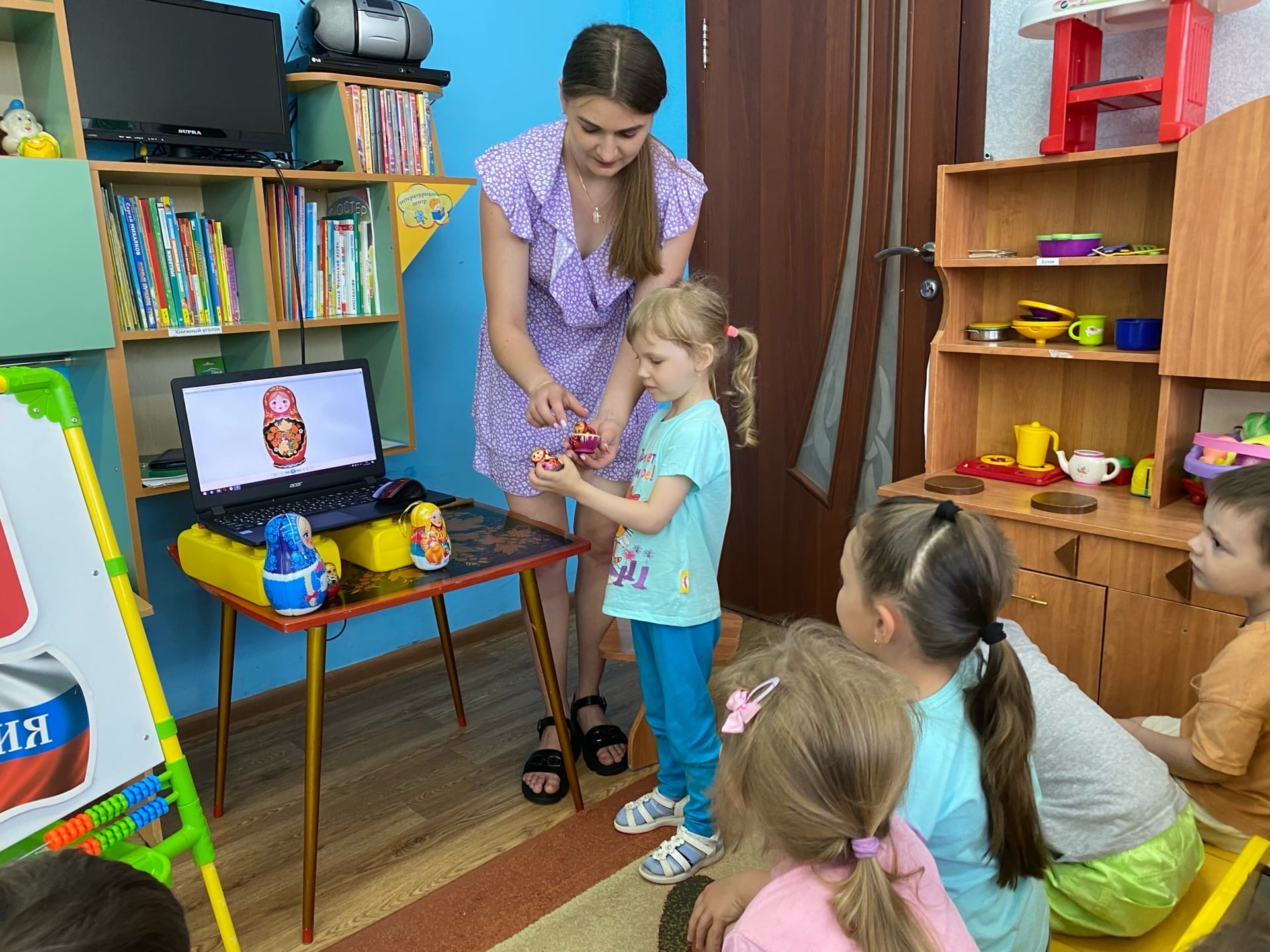